WELCOME  DAY
September 26th15-17
Aula Poeti, Palazzo Hercolani, Strada Maggiore, 45
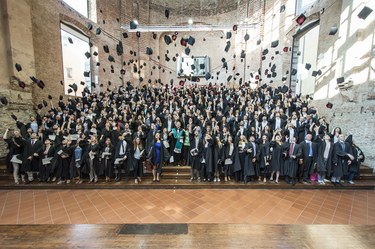 International Relations Master Degree Programme
Opening remarks by IR Coordinator, prof. Giovanni Giorgini  
 Unibo- Johns Hopkins University Agreement – prof. Raffaella Baritono 
 Study plans: how and when to submit –IR tutor, Marianna Ragone  
Curricular traineeships: opportunities and modality – Simona Mattioli and Ivana Borghi (Traineeship Office)
 Academic Mobility – Laura Carra
Event Programme
 
Opening remarks by RILM coordinator, prof. Giovanni Giorgini 
 
 Unibo- John Hopkins University Agreement – prof. Raffaella Baritono
 
 Study plans: how and when to submit –RILM tutor, Marianna Ragone  
Curricular traineeships: opportunities and modality – Simona Mattioli e Ivana Borghi (Traineeship Office)
 Academic Mobility – Laura Carra (International Mobility Office)